| Haemoglobinopathies
Hematology
438 teamwork
Color index: 
Important 
Extra, pathoma
Notes
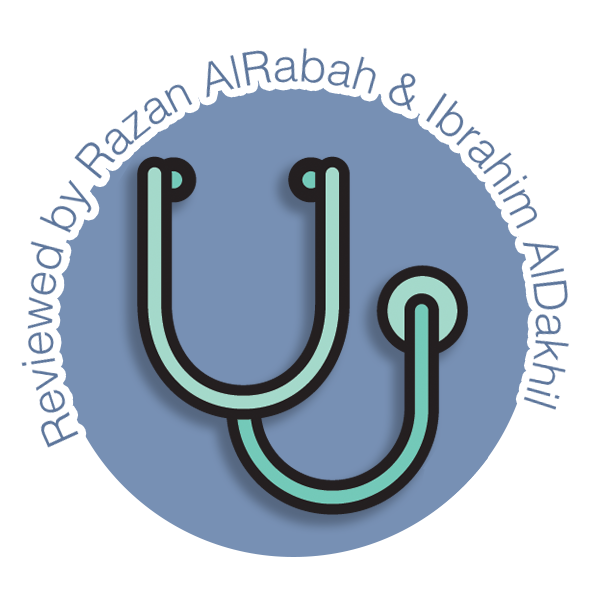 Editing file
| objectives
To understand the normal structure and function of hemoglobin and how the globin components of hemoglobin change during development, and postnatally.
 To understand the mechanisms by which the thalassaemias arise
 To appreciate the clinical presentations and complications of thalassaemia
To appreciate the contribution of haemolysis and ineffective erythropoiesis to the pathophysiology of thalassaemia
 To understand the pathophysiology of sickle cell anaemia
To be able to describe the clinical presentation and complications of sickle cell anaemia
To understand the role of haemoglobin electrophoresis and high performance liquid chromatography in the investigation of globin disorders
 To appreciate the many other haemoglobin variants associated with disease
| Normal Structure of Hemoglobin
Hemoglobin is critical to the normal function of the red cell, the fundamental role of which is the transport of oxygen from the lungs to the tissues.
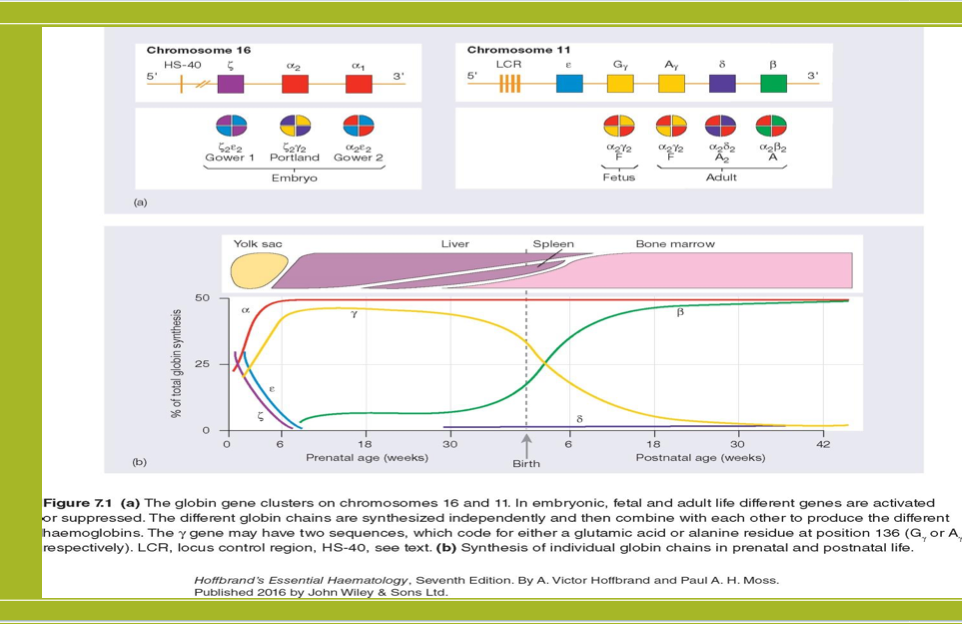 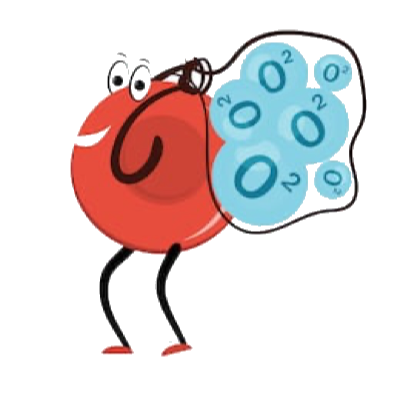 The normal tetramer hemoglobin molecule comprises 
two ‘alpha-like’ globin polypeptide chains and two ‘beta-like’ globin chains; each globin molecule is associated with a heme group, which comprises a porphyrin ring with iron in its ferrous form at the center.
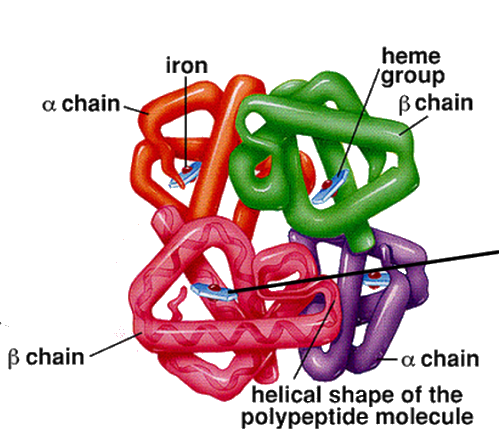 The α chains are encoded on chromosome 16.
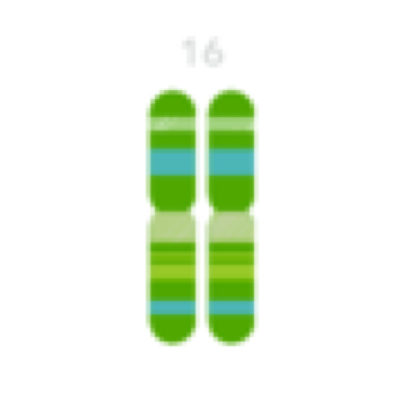 The β-like globins are encoded on chromosome 11.
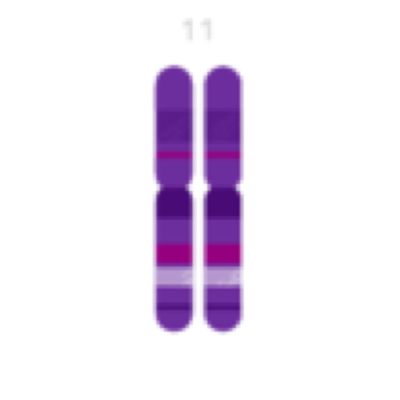 Explanation of HB synthesis: 
Each stage has specific HB ex: Gower 1 , Portland , Gower 2 are only in found in the embryonic life , if I give you one of those stages in adult life = wrong information.
We have only HB F in Fetus life . 
After birth: 3 types of HB: 
HB A :  96-98 %  “ mainly “. 
HB A2 : 1.5-3.5 % .
HB F :  0,5- 0,8 % “decreased but still there”.
Formation of HB : 
From 0 to 6 week globin synthesized in yolk sac , after 6 week until birth spleen and liver takeover “shut down to yolk sac”
Before birth, bone marrow takeover and 6 week after birth shutdown to liver and spleen if not = diseases occur such as: Hepatosplenomegaly .
Fetal haemoglobin HbF (α2γ2).
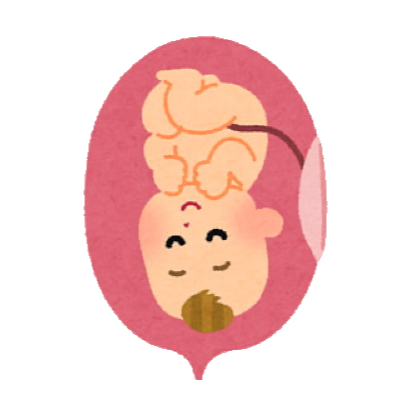 | Function Of Hemoglobin
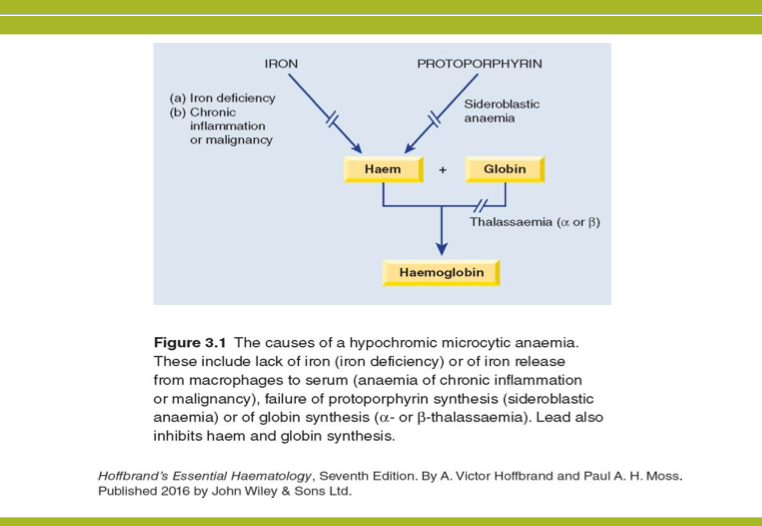 The major adult haemoglobin is HbA (α2β2) with a much smaller contribution from HbA2 (α2δ2 - usually 1.5-3.5% of adult haemoglobins).
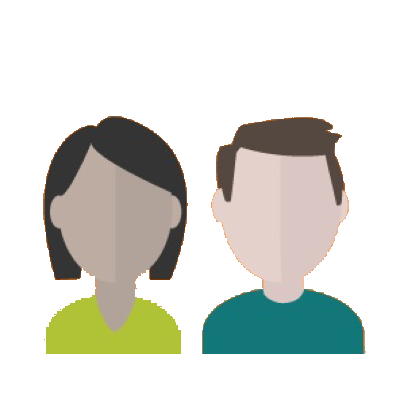 The fetal haemoglobin HbF has a higher oxygen affinity  than the adult haemoglobins, facilitating transfer of oxygen  from the maternal to the fetal circulation.
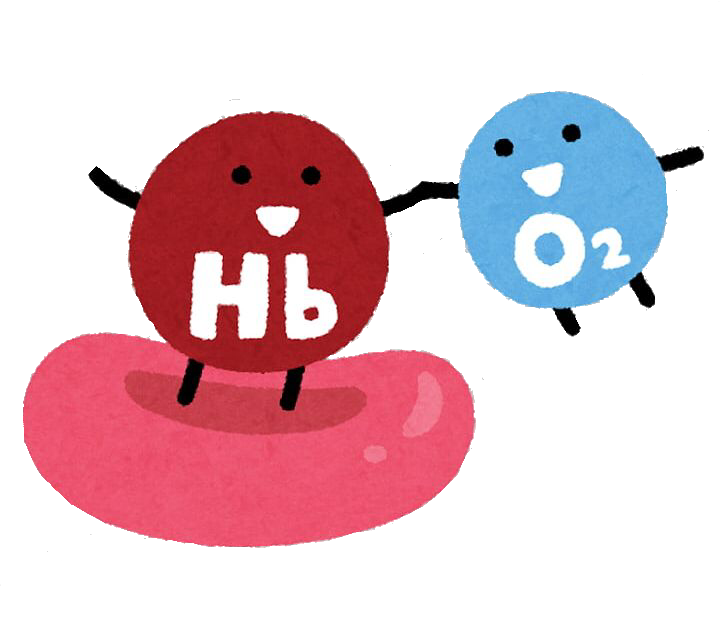 Normally, the synthesis of α-like and β-like chains is balanced.
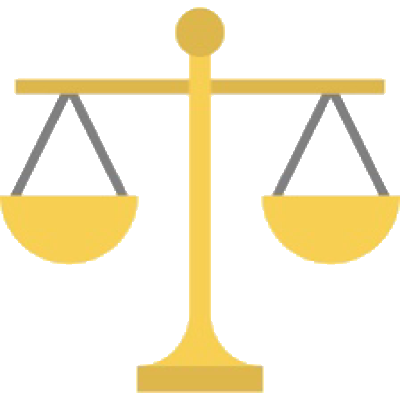 An  imbalance  between  the  production  of α and β chains is  the  pathophysiological basis of the thalassemias
(a quantitative issue).
Hypochromic microcytic anaemia is the most important feature of thalassemia
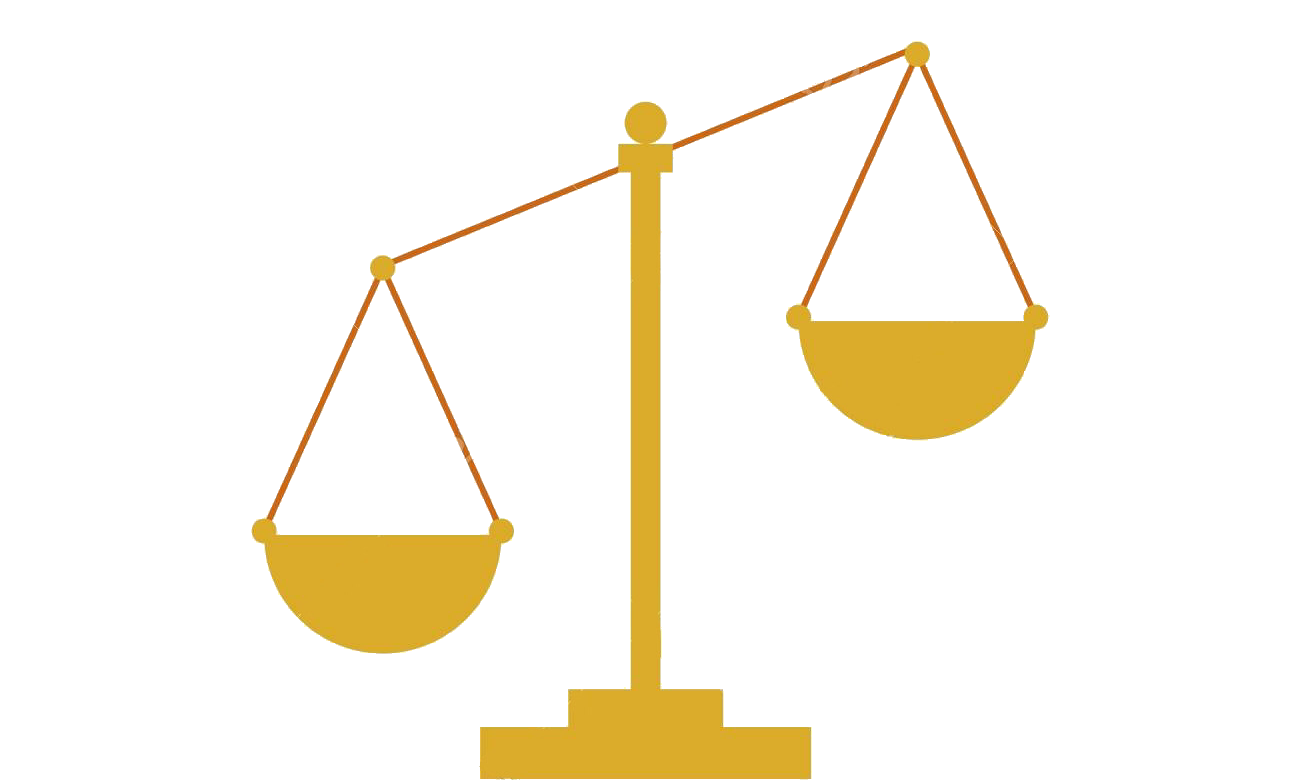 | Thalassemia
Divided into two main groups, depending on whether the defect lies in the synthesis;



Its  pathophysiology includes the chains which are present in excess will precipitate in the precursor red cells, leading to their  premature death prior to release from the bone marrow (ineffective erythropoiesis) resulting to an  increased erythroid drive and further expansion of the marrow into bones not typically used for hemopoiesis, and into the spleen.

Long-term consequences of thalassemia include;
α-thalassemias
β-thalassemias
Thalassemic picture is: high RBC count, low MCV, low MCH, normal RDW
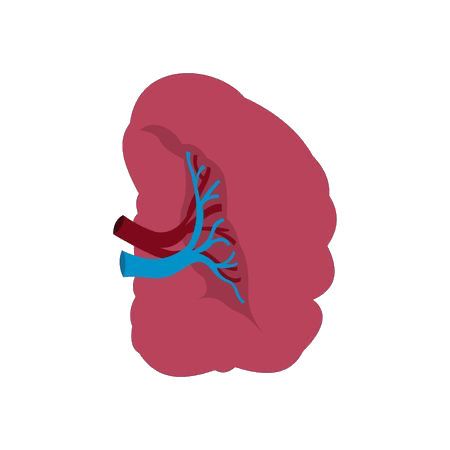 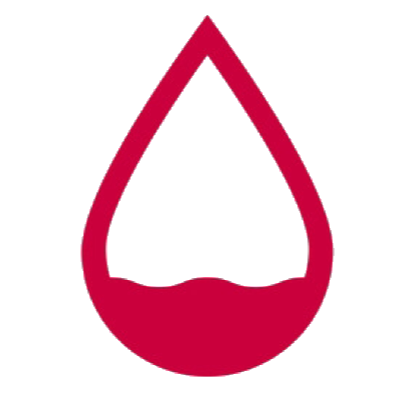 Iron overload due to transfusion and ineffective erythropoiesis as well as chronic anemia.
Splenomegaly
Bony deformities
| α-Thalassemia
1- deficiency in chain leads to excess to other one which will precipitate in precursor red cells. 
2- trying to increase in number. 
3- Every 6 weeks need blood transfusions which cause iron overload. 
5- hemolytic of RBC in circulation 
6- increase demand → request  from spleen for formation of RBC *
7-   thalassemic phase
8- expansion to bone : Face and skull 
9 - due to erythropoiesis  
10 - best treatment 
11- Trait means Mild 
12- HB electrophoresis shows 20-45% HbS , above 45% Hbs = Sickle Cell Anemia
α-Thalassemia is seen with the greatest frequency in south-east Asia (Thailand, the Malay Peninsula and Indonesia) and west Africa.
-Cis deletion is when both deletion occur on the same chromosome; seen in Asians, And it's the most dangerous. 
-Trans deletion is when one deletion occur on each chromosome; seen in Africans, including African Americans.
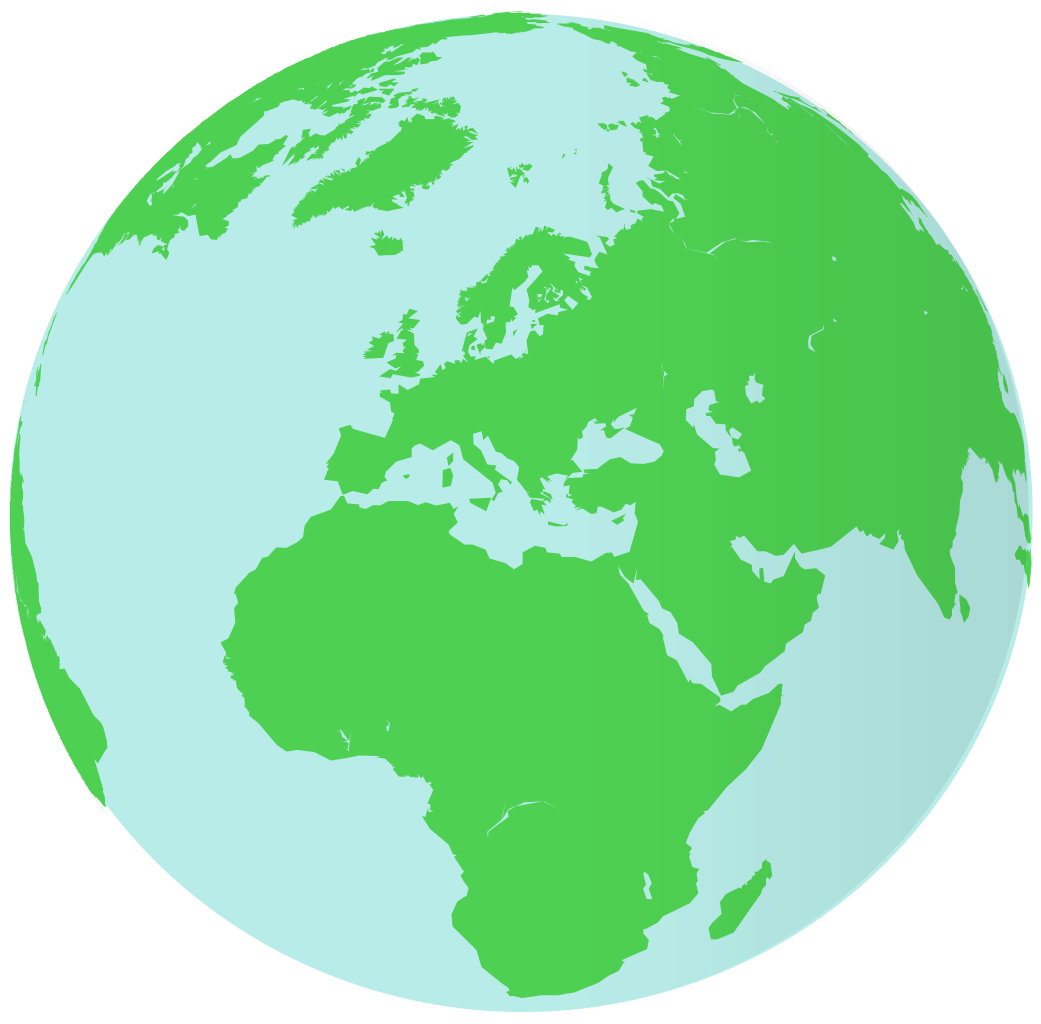 Each chromosome 16  has an α-globin locus consisting of two α-globin (i.e;  4  genes)  genes plus the regulatory sequences essential for their normal expression.
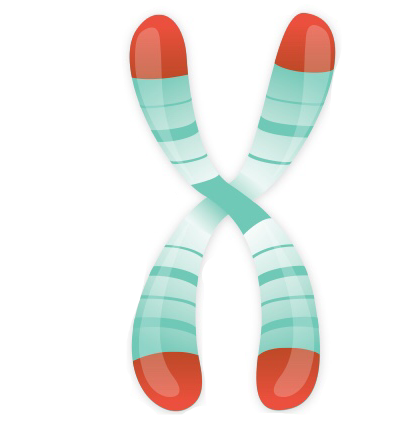 In most patients with α-thalassemia, there is a deletion  of one or more of the α-globin genes; there are occasional cases that are the consequence of non-deletional defects.
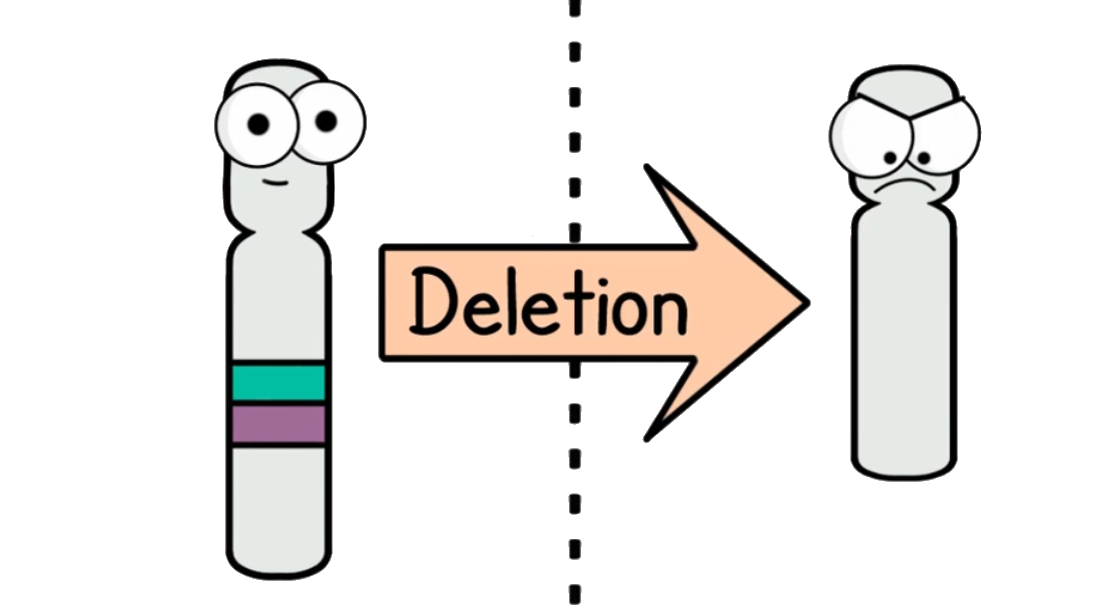 Mutations
Deletion of one or 
two genes
Deletion of three of the four α-globin genes
Loss of all four α-globin genes
Causes
Causes
Causes
an asymptomatic  condition with minor  hematological features
a more severe imbalance of α:β-globin chains and results in hemoglobin H, four beta globins disease
Hb Bart’s, four gamma globins, (hydrops fetalis syndrome).
0.4%  of  deliveries  are  stillbirths  due  to  Hb  Bart’s  hydrops  fetalis syndrome and HbH disease is found in about 1% of the population.
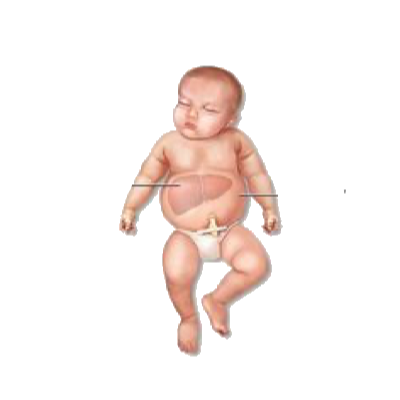 | α-Thalassemia
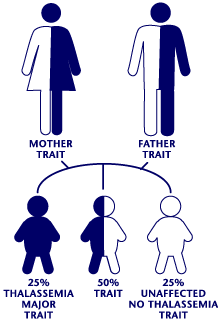 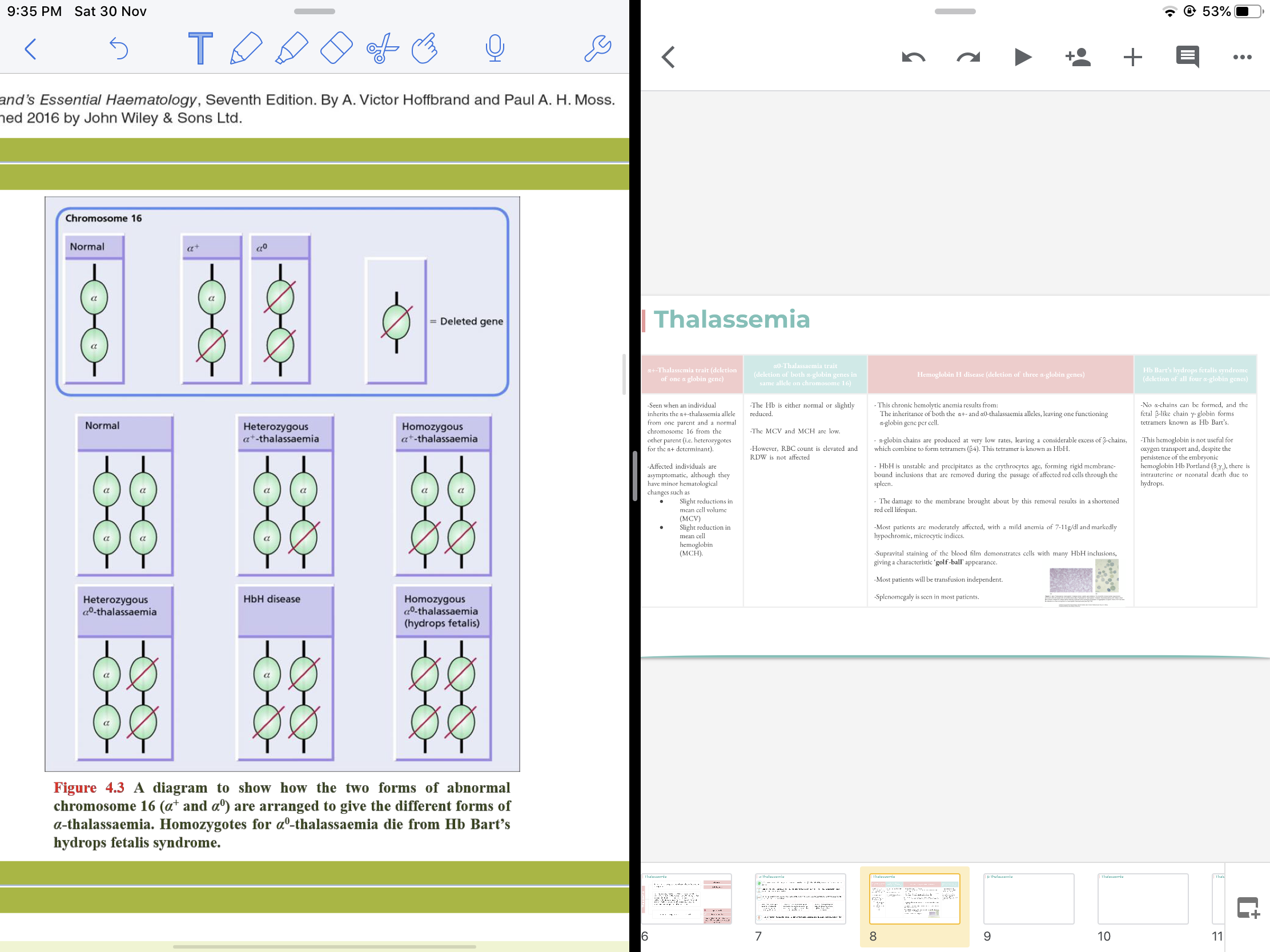 | α-Thalassemia
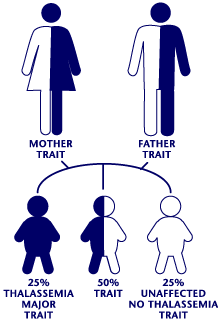 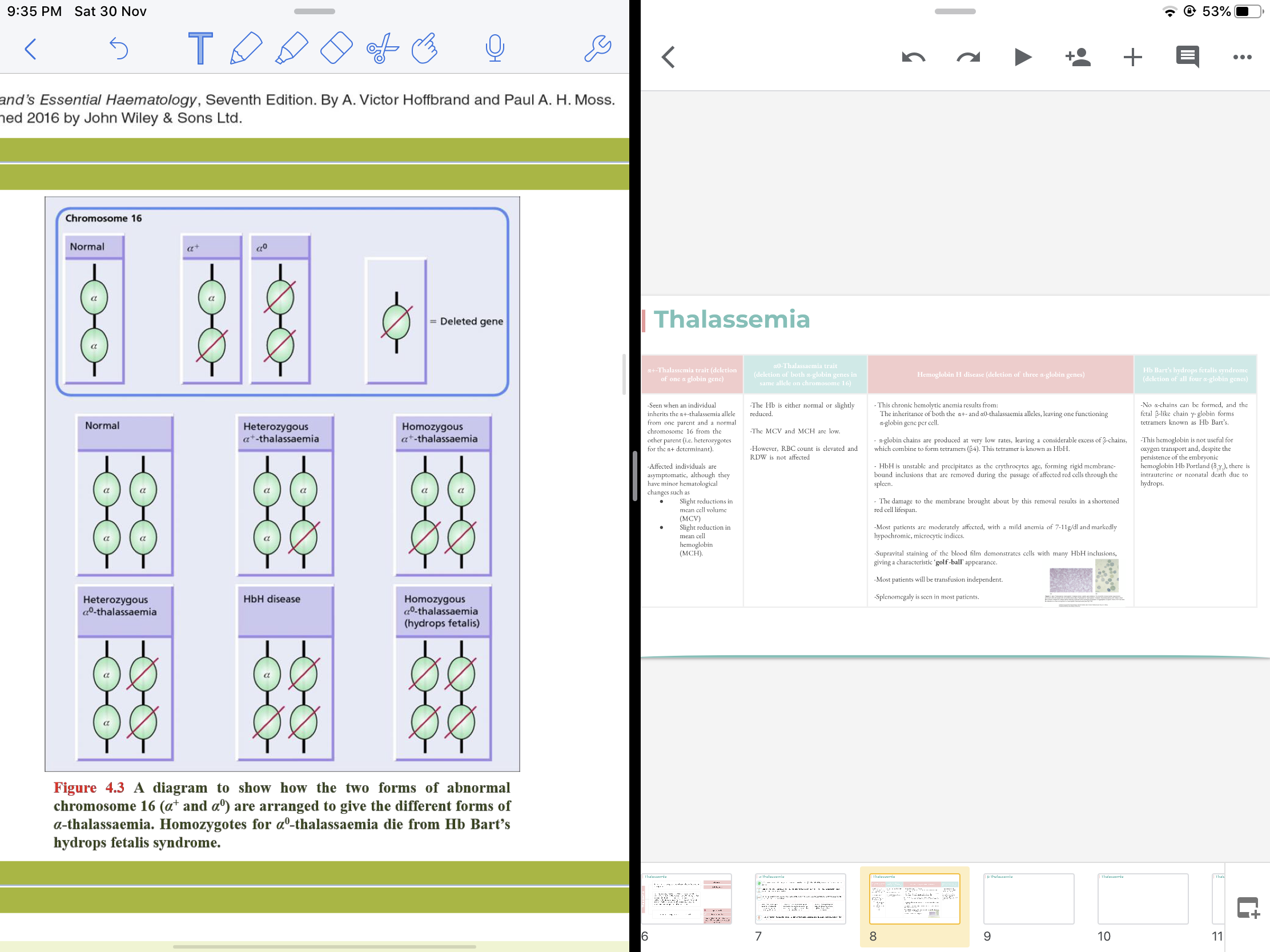 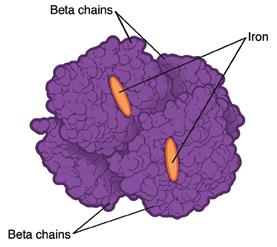 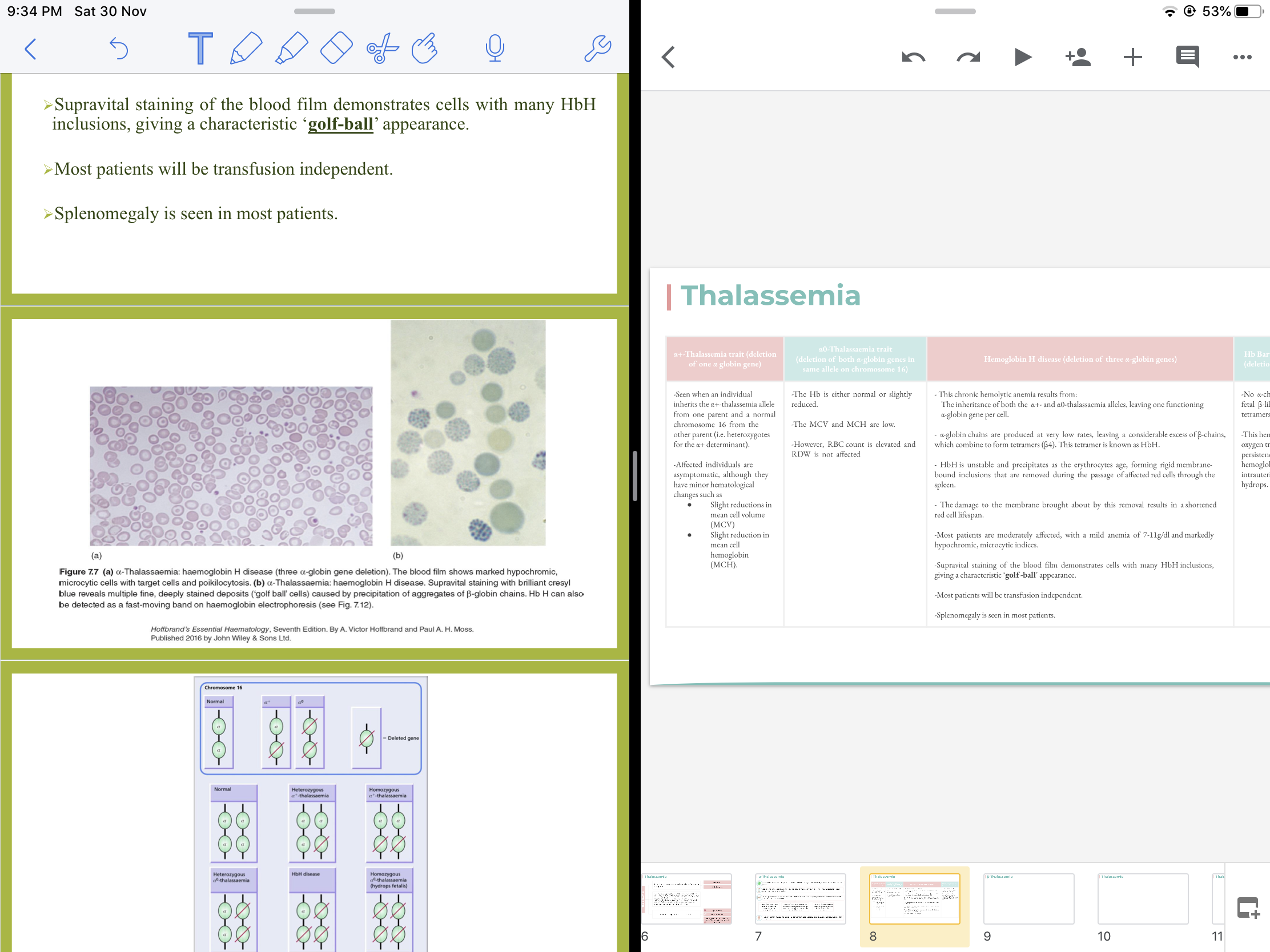 | β-Thalassemia
Epidemiology:
The  World  Health  Organization  estimates  that  1.5%  of  the  world’s population  are  carriers  of  β-thalassemia.
The  prevalence  of  the  β-thalassemia  trait  is  particularly  high  in  southern  Europe  (10-30%)  and south-east  Asia  (5%),  common  in  Africa,  the  Middle  East,  India, Pakistan and southern China.
• Most affected subjects with beta thalassemia trait are asymptomatic.
• Hb concentration is normal  or  slightly  reduced, hypochromic and microcytic red cell indices are seen.
Defects of β-globin on both copies of chromosome 11
-Examination of peripheral blood film may shows red cell abnormalities such as target cells and poikilocytes.
• Marked anemia
• Transfusion dependent
Heterozygous β-thalassemia (Beta-thalassemia trait)
Homozygous β-Thalassemia
The difference between
Structure
• HbA2 levels will be raised above the normal range to 3.5- 7.0%. 
• Sometimes, a slightly increased Hb F levels, in the range of 1-5%.
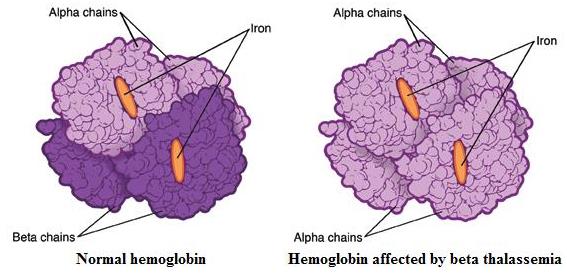 In Beats Thalassemia there will be elevation of HbA2 due to absence of  Beta gene and the shifting of presentation of Beta gene to Delta gene (the next gene in the order)
Autosomal recessive mutation in β chain in hemoglobin
Arises when two abnormal β genes are present
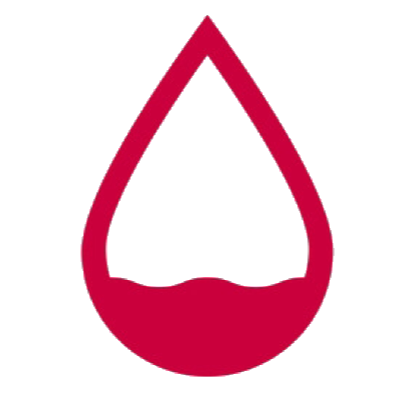 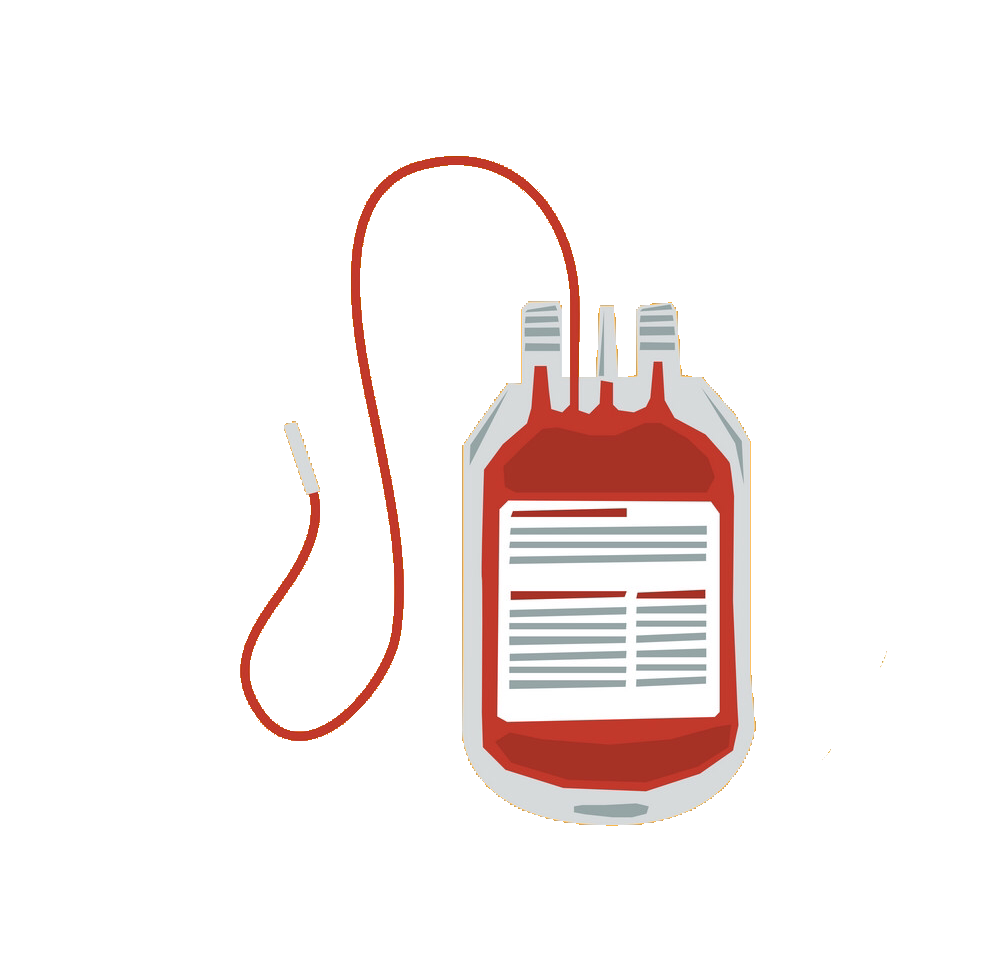 |
03:
01:
Thalassemia minima
Thalassemia Intermedia
The presence of a thalassemia mutation that is without clinical consequences.
Patients will also have a microcytic hypochromic anemia, increased erythroid drive  to  maintain  their  hemoglobin,  packed  bone  marrow  with a decreased  myeloid  to erythroid ratio, and extramedullary hematopoiesis increase demand → request  from spleen for formation of RBC *, giving splenomegaly. Transfusion  may  be  required  to  maintain  the  hemoglobin  at  times  of additional physiological stress.
Clinical classiﬁcation 
of the thalassemias
02:
04:
Thalassemia minor
Thalassemia major
Patients with microcytosis and hypochromic red cells secondary to thalassemia  mutations,  but  with  only mild  anemia  or  a  normal hemoglobin.  Patients who inherit a single affected allele are usually in this category.
Have severe anemia and are transfusion  dependent.
Their increased erythroid drive leads  to  a  packed  erythroid  marrow  and splenomegaly,  development  of  bony  abnormalities (thalassemic phase)  secondary  to unchecked  marrow  expansion (expansion to bone : Face and skull).  Patients  in  this  category  are  those  with complete loss of β-globin expression from both copies of Ch11.
|
The clinical course and complications of thalassemia major
Anemia - is the principal feature of thalassemia major, the massive expansion of erythroid activity results in several complications:
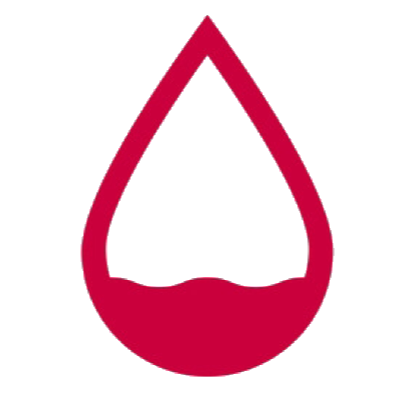 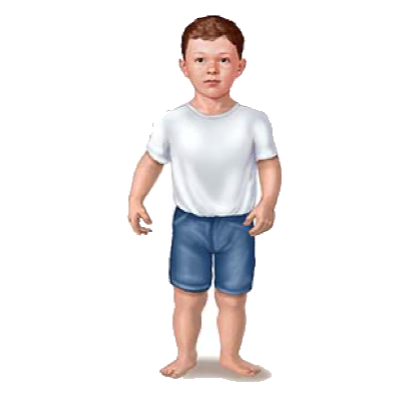 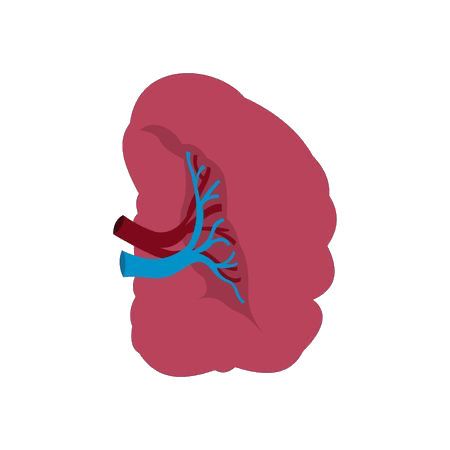 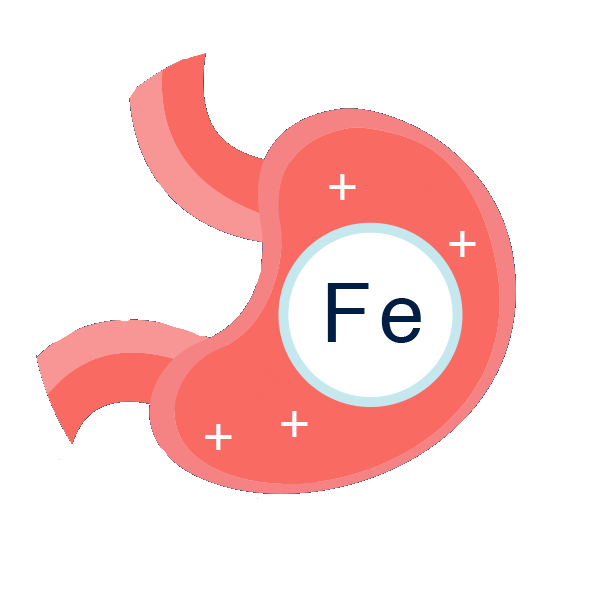 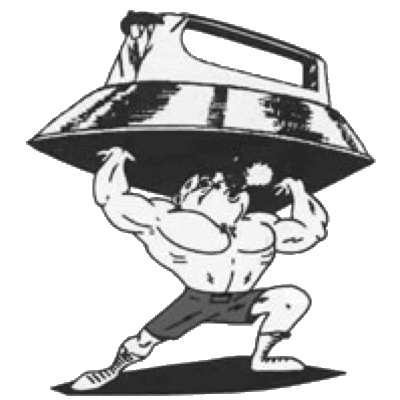 Iron absorption from the gut is increased
Bony deformities
Growth retardation
Marked iron overload.
Splenomegaly
In thalassemia major, splenectomy is done to: 
A- preserve the semi functional RBCs from degradation 
B- to relieve pressure from overactive spleen
due to erythropoiesis
Results of Iron deposition due to overload:
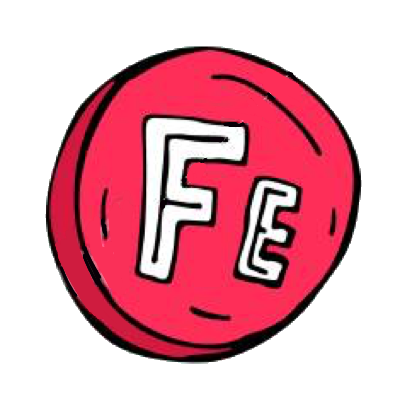 in  the  myocardium → congestive  cardiac failure  and  potentially  fatal  arrhythmias
in  the  liver → cirrhosis
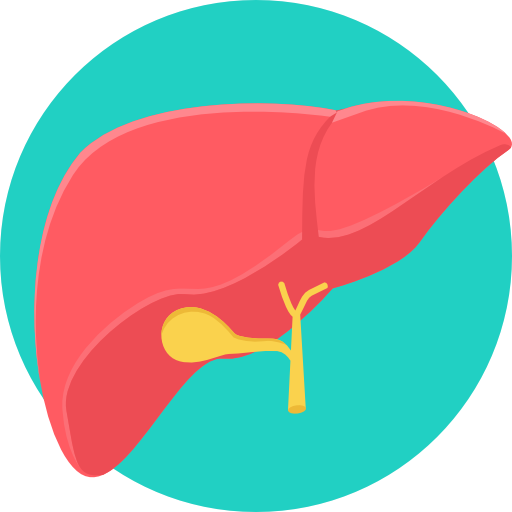 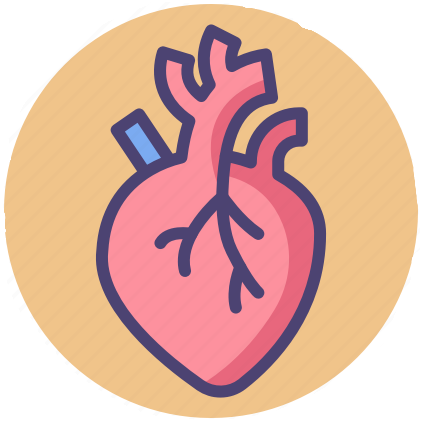 in other endocrine organs → delayed puberty
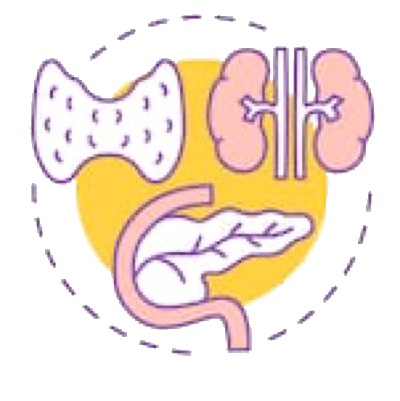 in  the  pancreas → diabetes mellitus
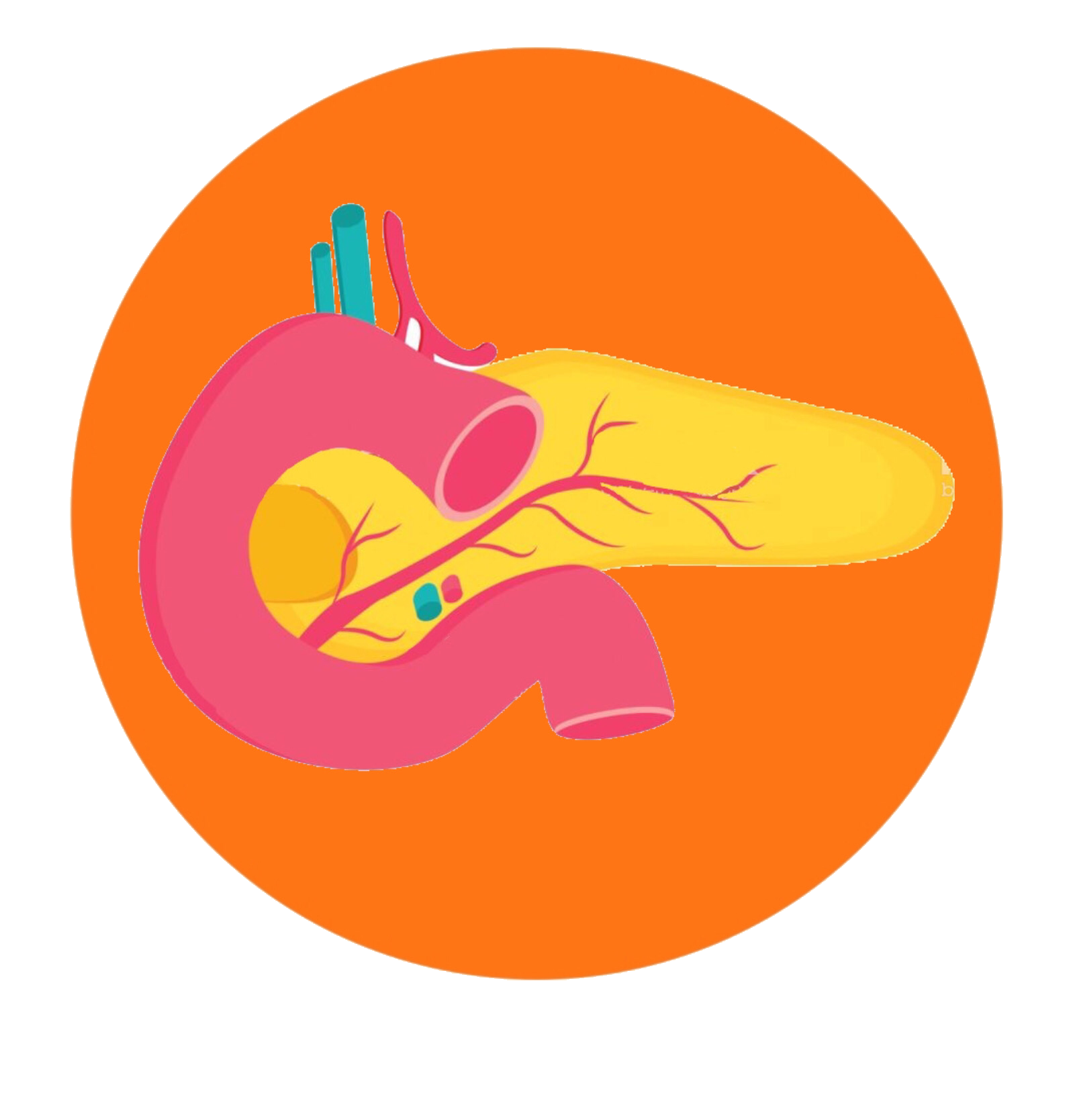 | Treatment of β-thalassemia major
01
02
03
04
05
Transfusion
Transfusion are planned to maintain the            pre-transfusion Hb concentration at 9-10g/dL or above.
Splenectomy
Splenectomy can be performed.
Iron chelator
Iron chelator, required subcutaneous  infusion treatment over several hours on five days of the week.
HSCT
Hematopoietic stem cell transplantation (HSCT) is curative.
Gene therapy
(see the NEJM quick tack),click here
| Genetic counselling and antenatal diagnosis of β-thalassemia major
Antenatal  diagnosis  can  be  made  early  during  pregnancy  from  an analysis  of  chorionic  villous  DNA  (at  9-12  weeks)  or  amniocyte  DNA
(at 13-16 weeks), or later using DNA from blood obtained from an 18- 20-week-old fetus.
Newer techniques focus on the
non-invasive  analysis of fetal DNA
in the maternal circulation.
A pre-marital screening, national  program, is one  of the major intervention leading to reduced incidence of beta thal major.
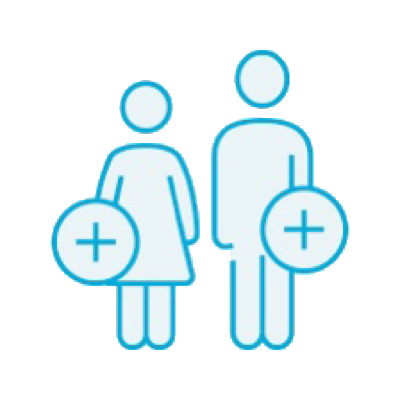 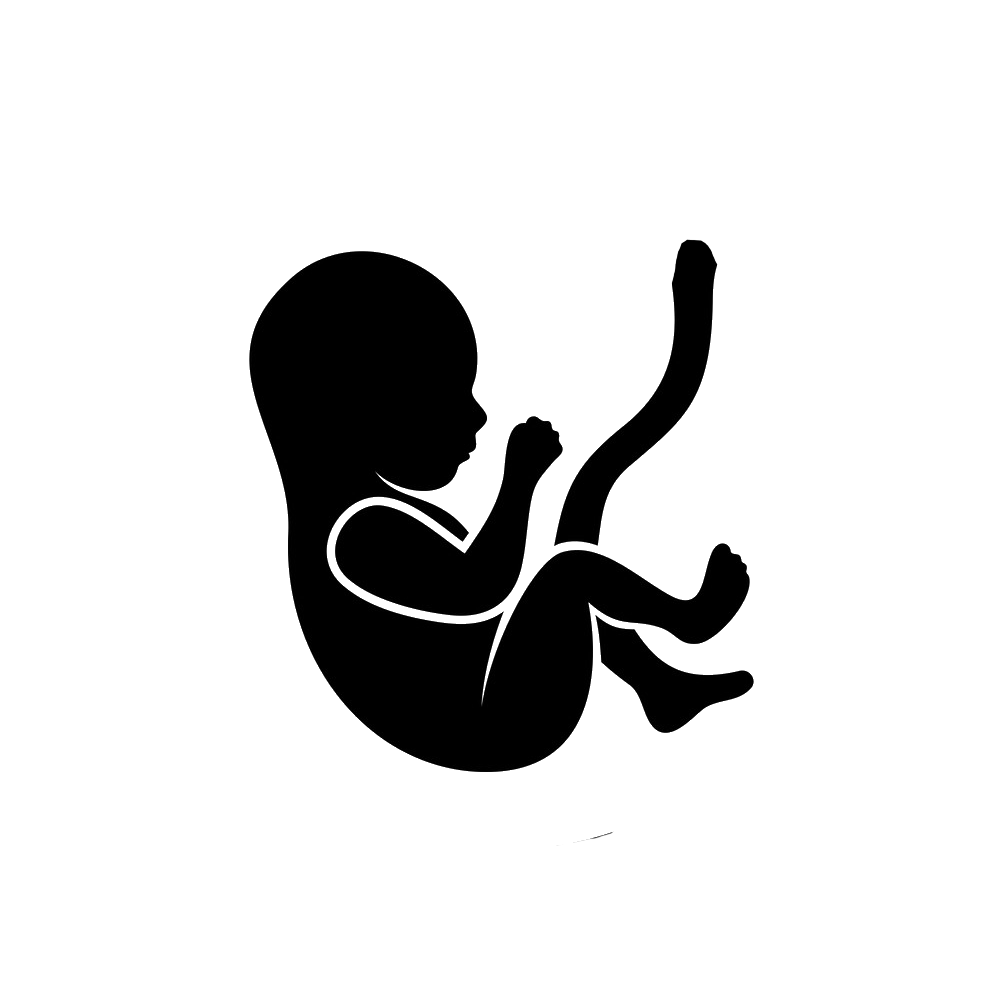 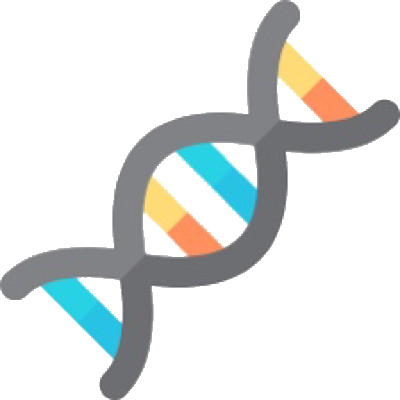 | Structural Hemoglobin Variants
Over 1000 abnormal hemoglobin variants have been reported. The majority of structural Hb variants are the consequence of a single-point mutation with a single amino acid substitution in the affected  globin chain (e.g.  HbS,  HbE, HbC and HbD).
01
When the amino acid substitution results in an overall change in the charge of the hemoglobin molecule, its migration in a voltage gradient is altered and this can be demonstrated by standard electrophoretic techniques. The speed of migration is characteristic for each abnormal hemoglobin.
02
Autosomal recessive mutation in β chain in hemoglobin
Arises when two abnormal β genes are present
Abnormal hemoglobin variants are now usually detected by high-performance liquid chromatography (HPLC). The most common structural Hb variant is hemoglobin S (HbS).
03
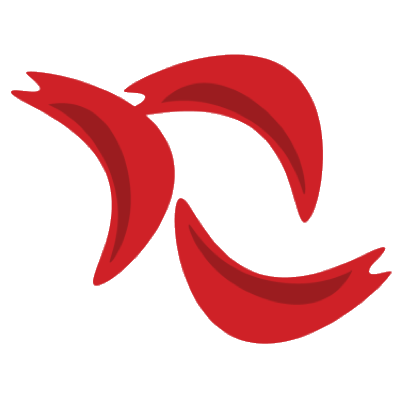 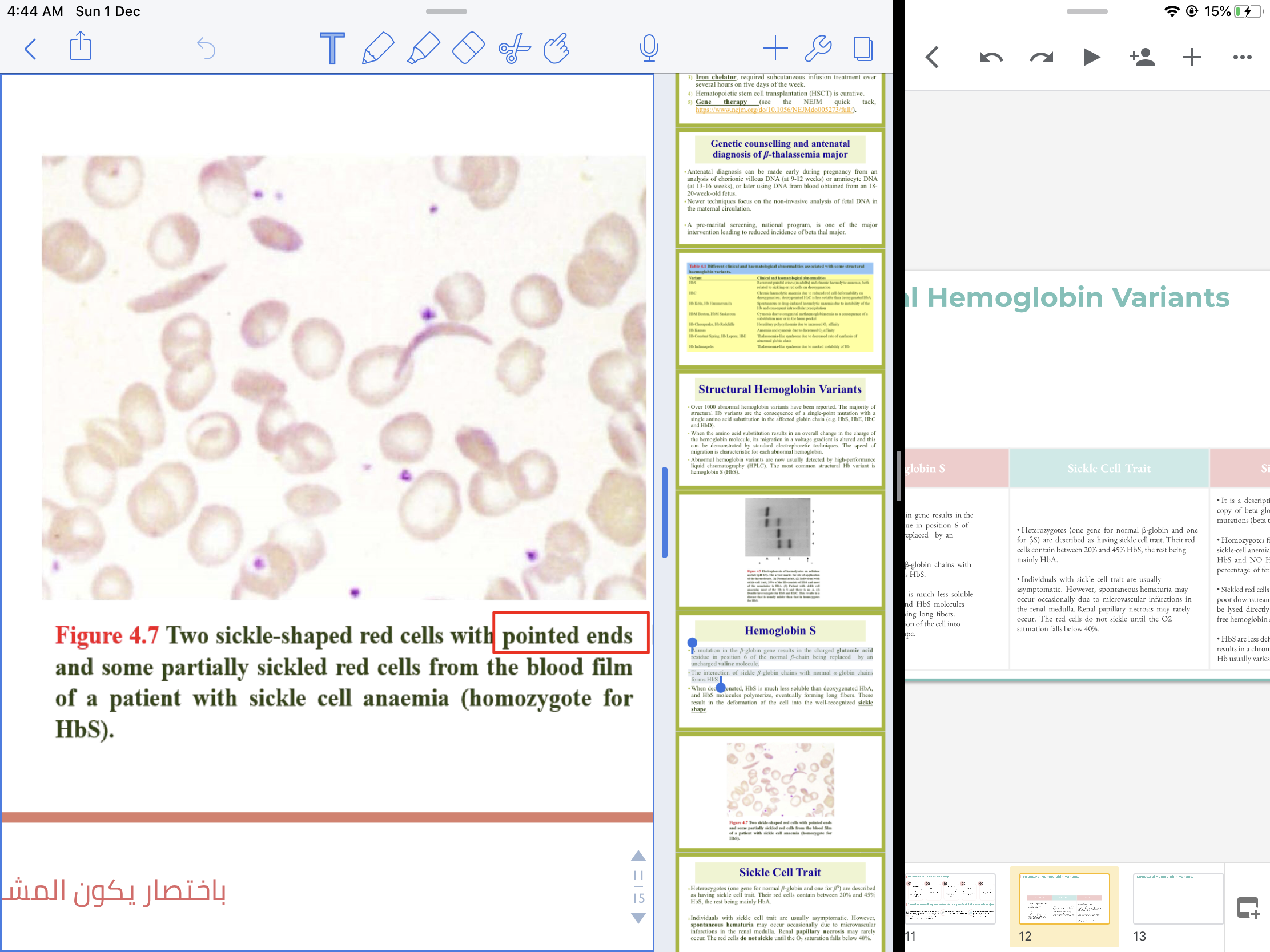 Inherited mutation; carries are protected against Plasmodium falciparum malaria
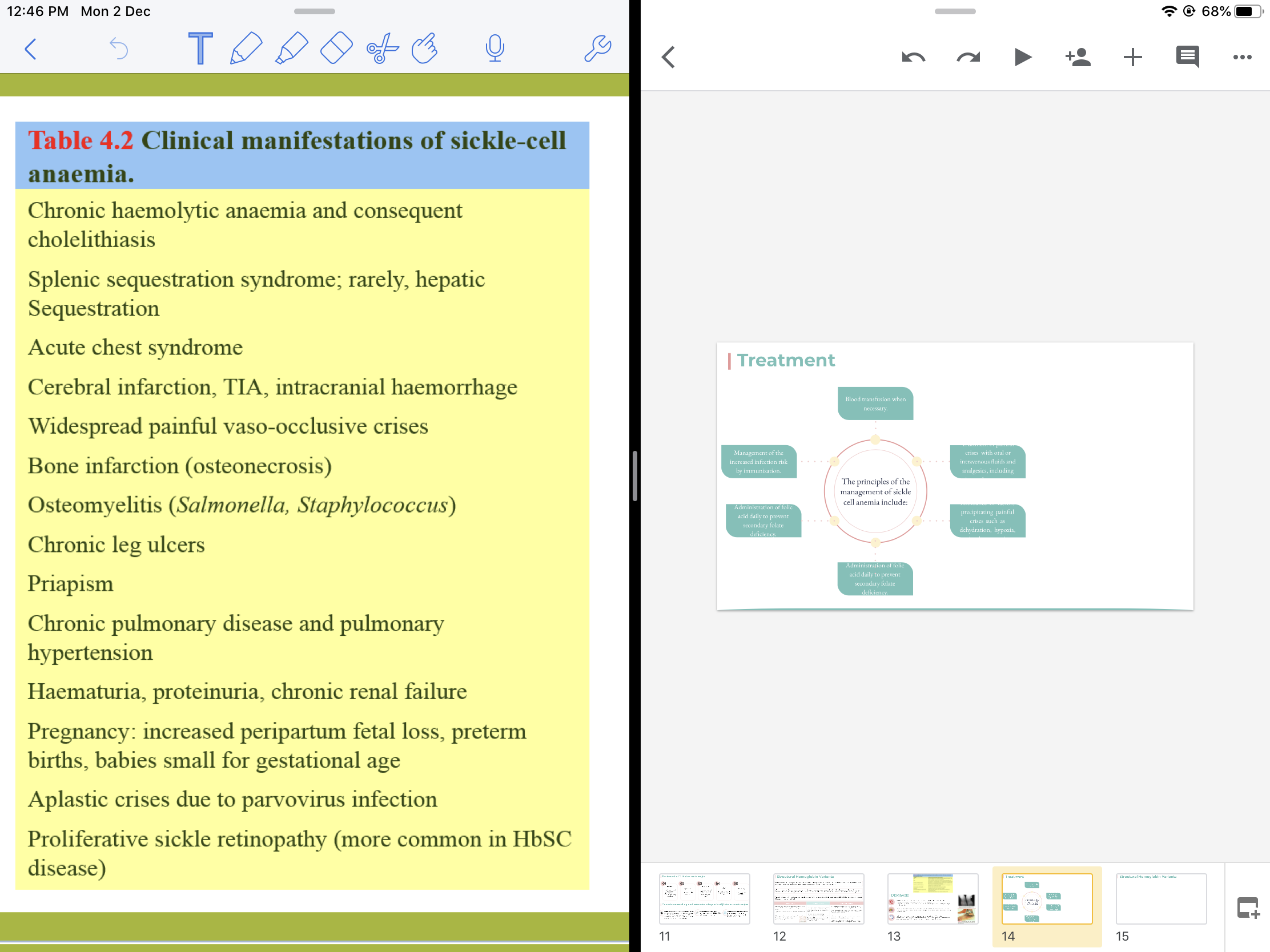 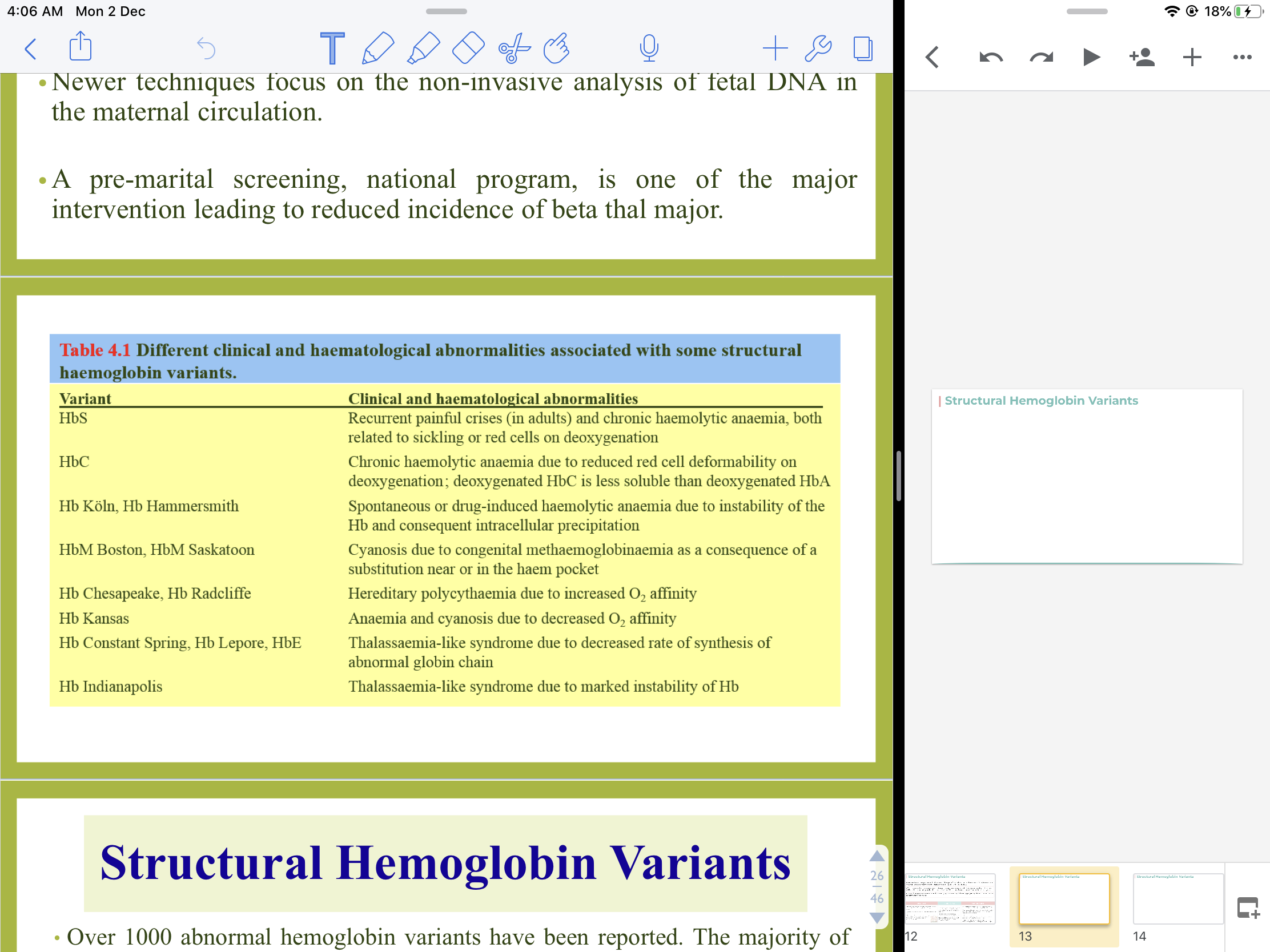 | Diagnosis
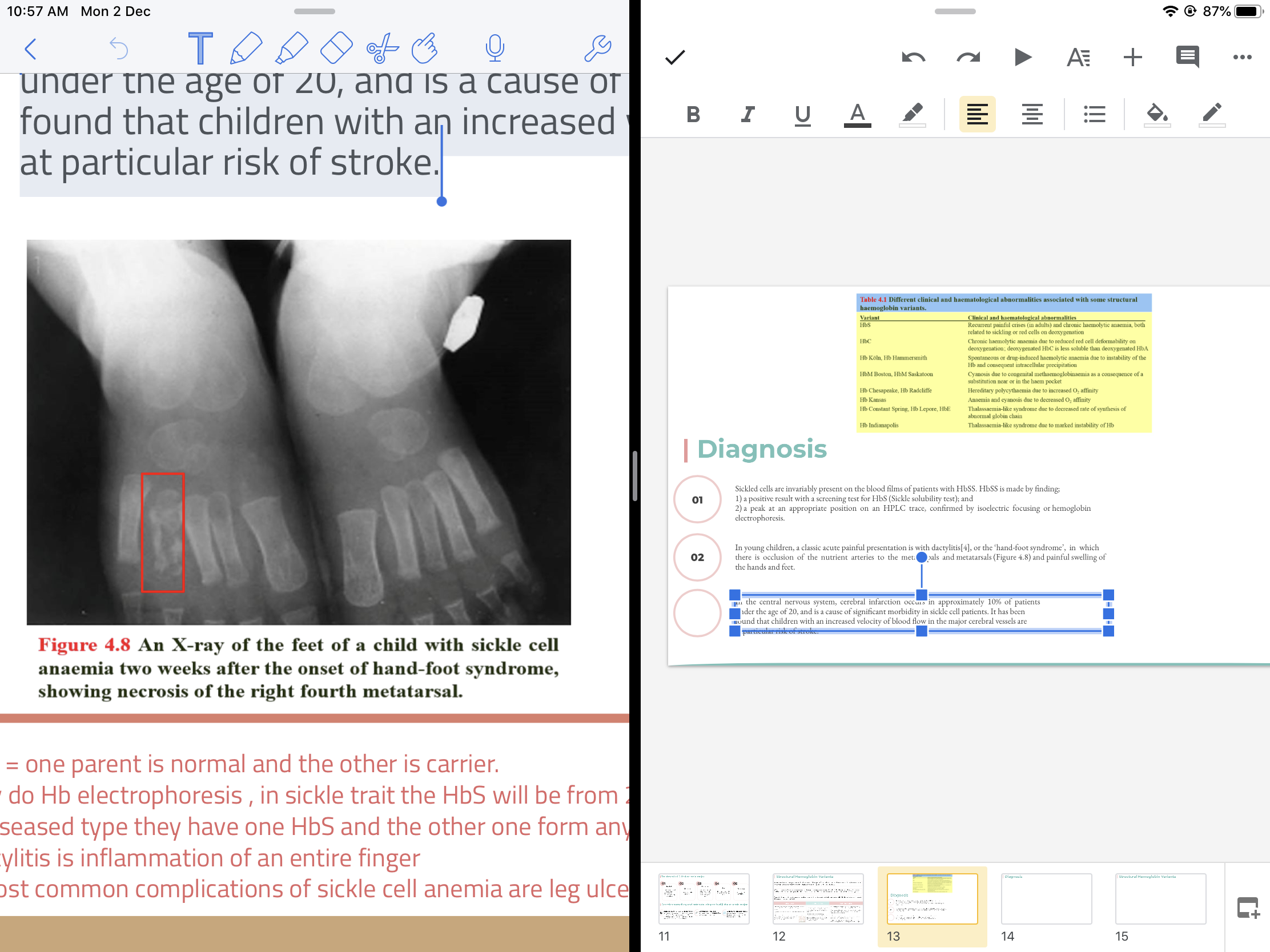 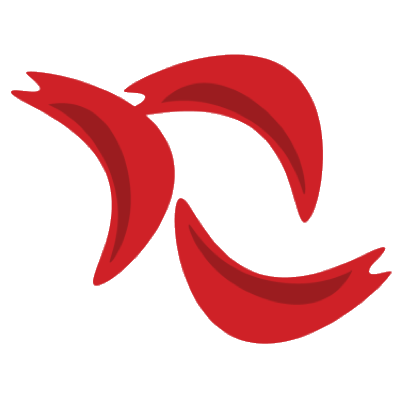 Sickled cells are invariably present on the blood films of patients with HbSS. HbSS is made by finding;
  1) A positive result with a screening test for HbS (Sickle solubility test) and
  2) A  peak  at  an  appropriate  position  on  an  HPLC  trace,  confirmed  by  isoelectric  focusing  or hemoglobin
       electrophoresis.
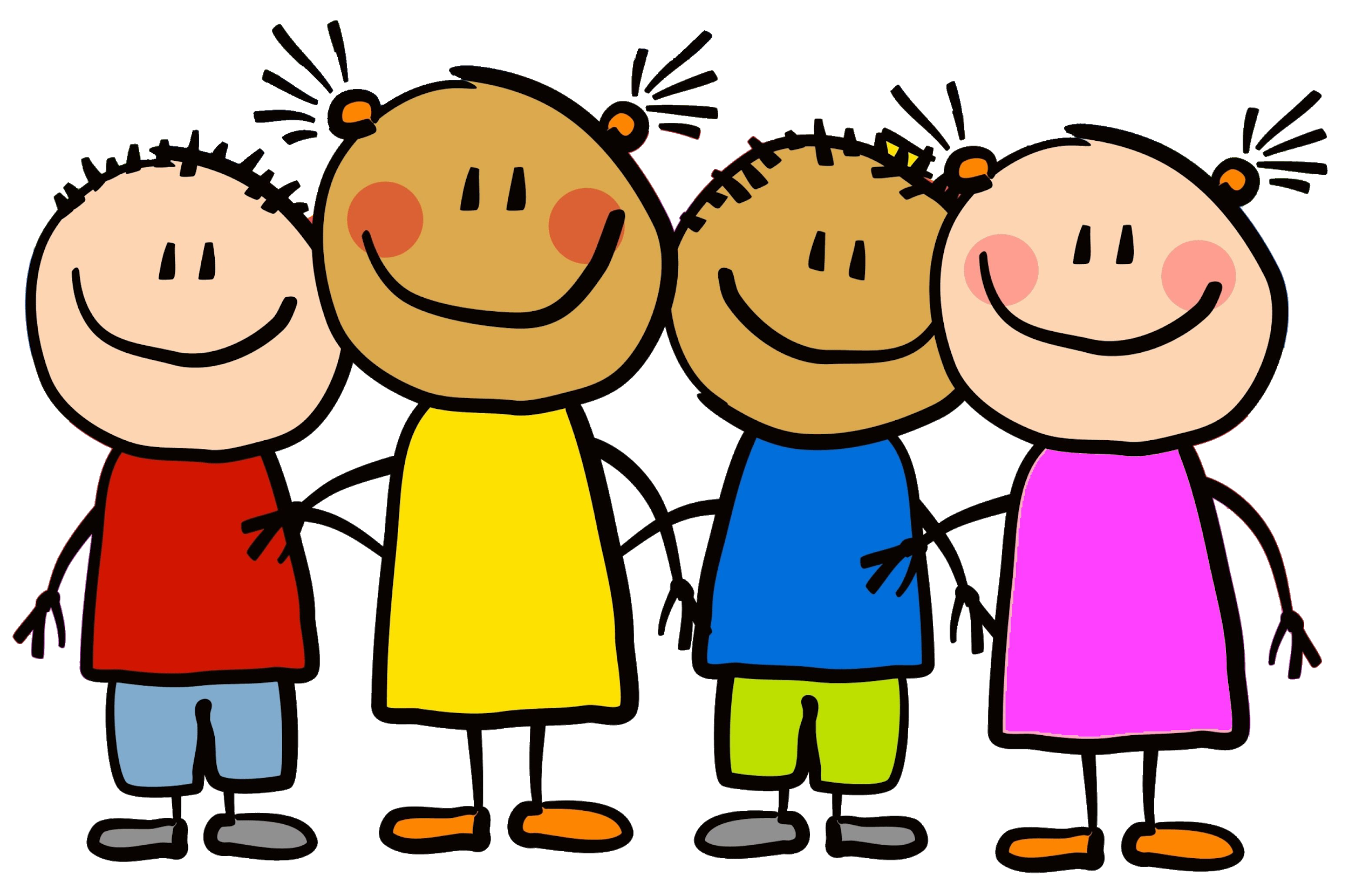 In young children, a classic acute painful presentation is with dactylitis, or the ‘hand-foot syndrome’,  in  which  there  is  occlusion  of  the  nutrient  arteries  to  the  metacarpals  and metatarsals (Figure 4.8) and painful swelling of the hands and feet.
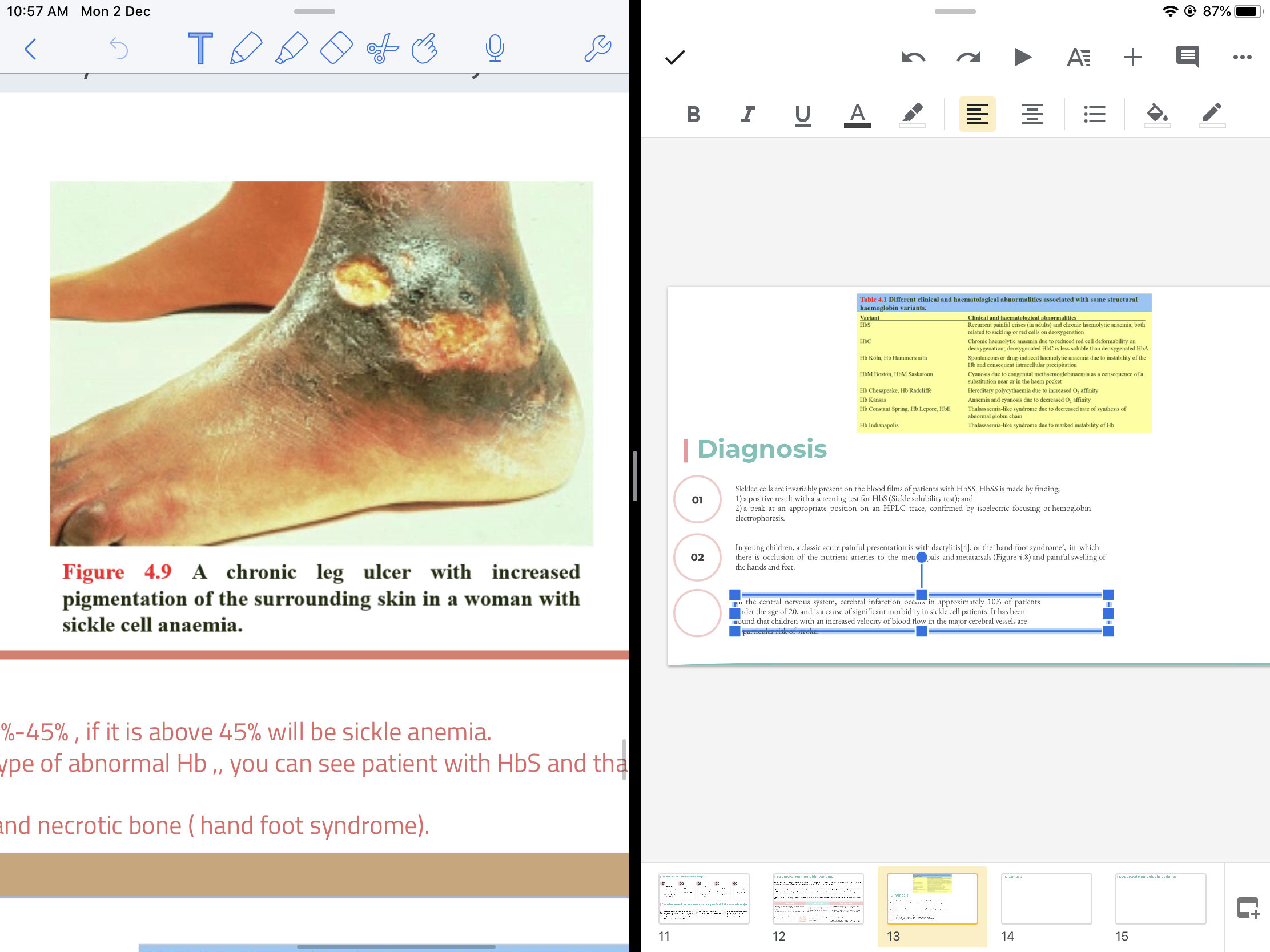 In  the  central  nervous  system,  cerebral  infarction  occurs  in  approximately  10%  of  patients under the age of 20, and is a cause of significant morbidity in sickle cell patients. It has been found that children with an increased velocity of blood flow in the major cerebral vessels are at particular risk of stroke.
Dactylitis: swollen hands & feet due to vaso-occlusive infarcts in bones; common presenting sign in infants
| Treatment
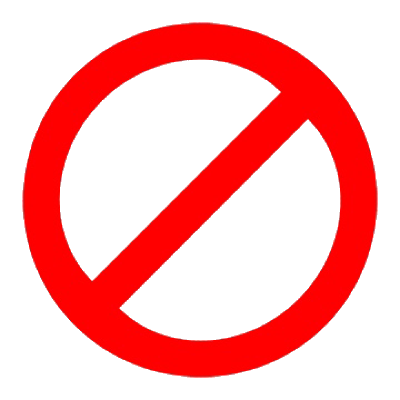 Avoidance of factors precipitating painful crises 
such as dehydration, hypoxia, circulatory stasis.
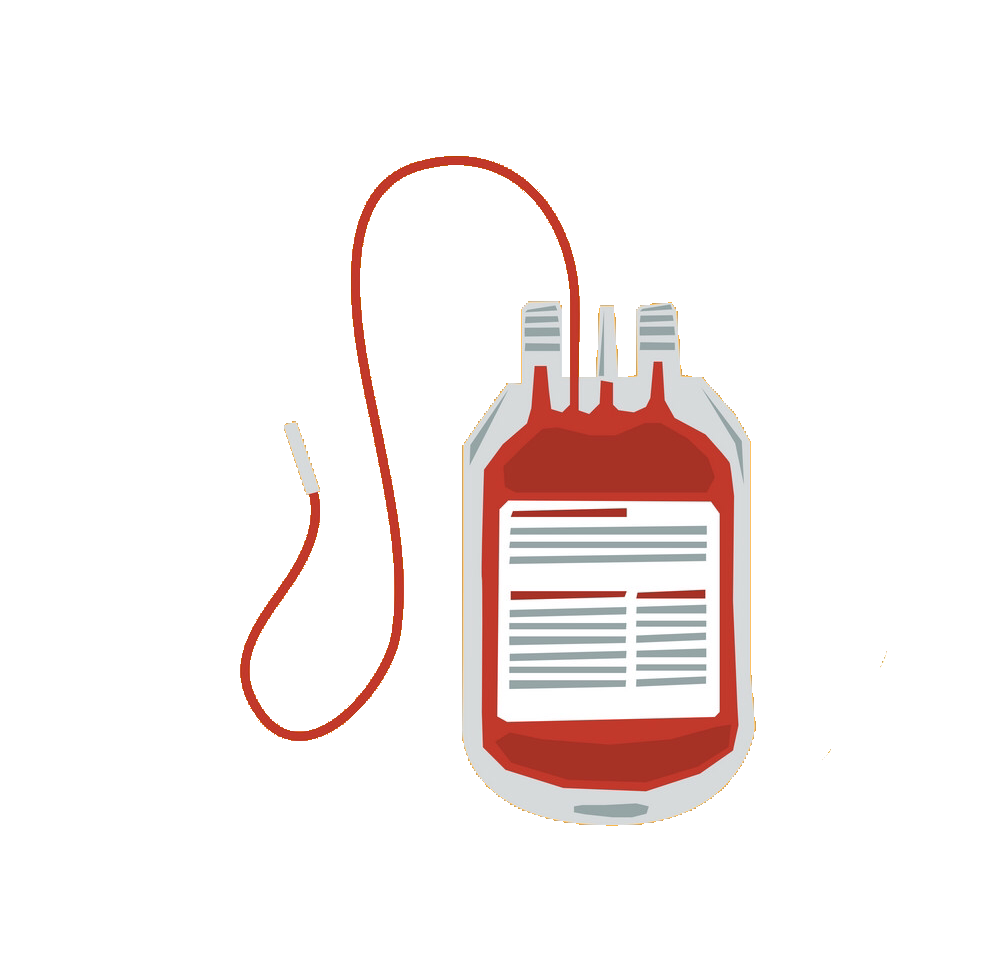 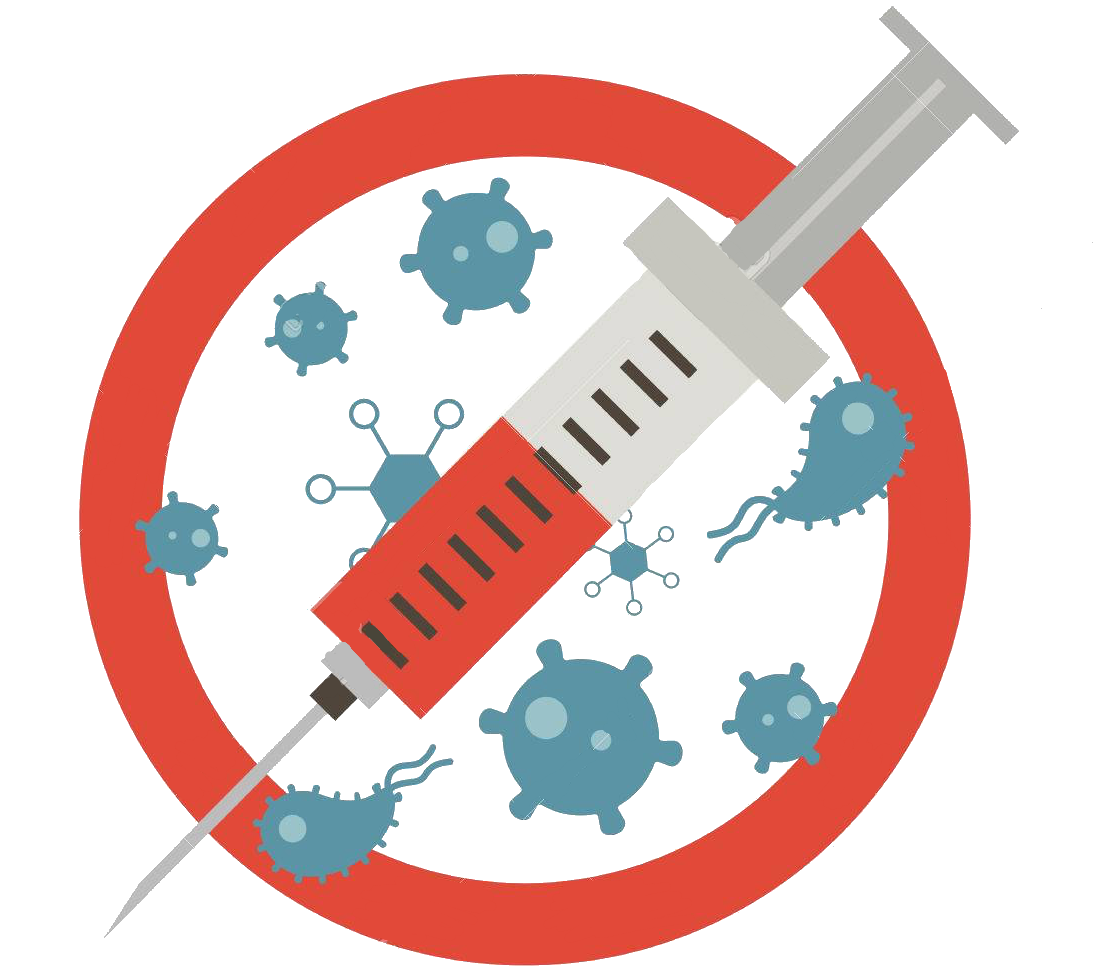 Management of the increased infection risk by immunization.
Blood transfusion when necessary.
The principles of the management of sickle cell anemia include:
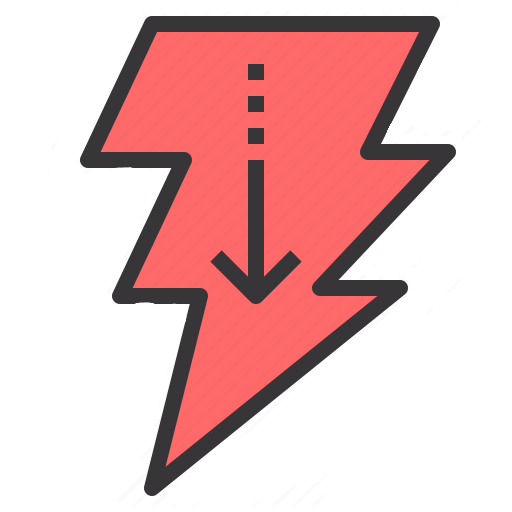 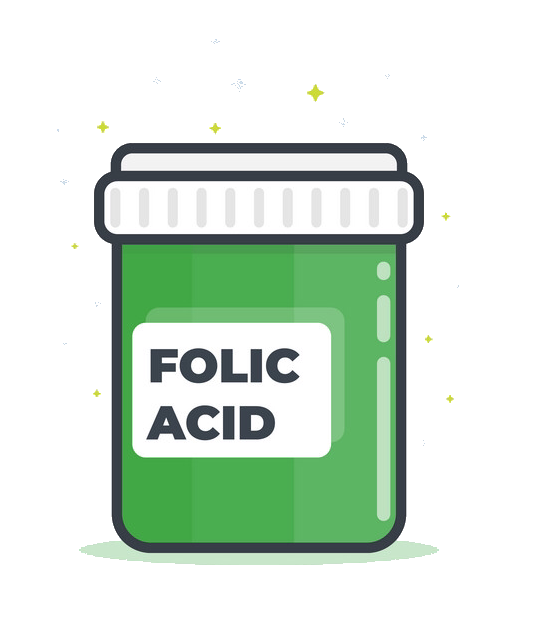 Treatment of painful crises with oral or intravenous fluids and analgesics, including opiates when necessary.
Administration of folic acid daily to prevent secondary folate deficiency.
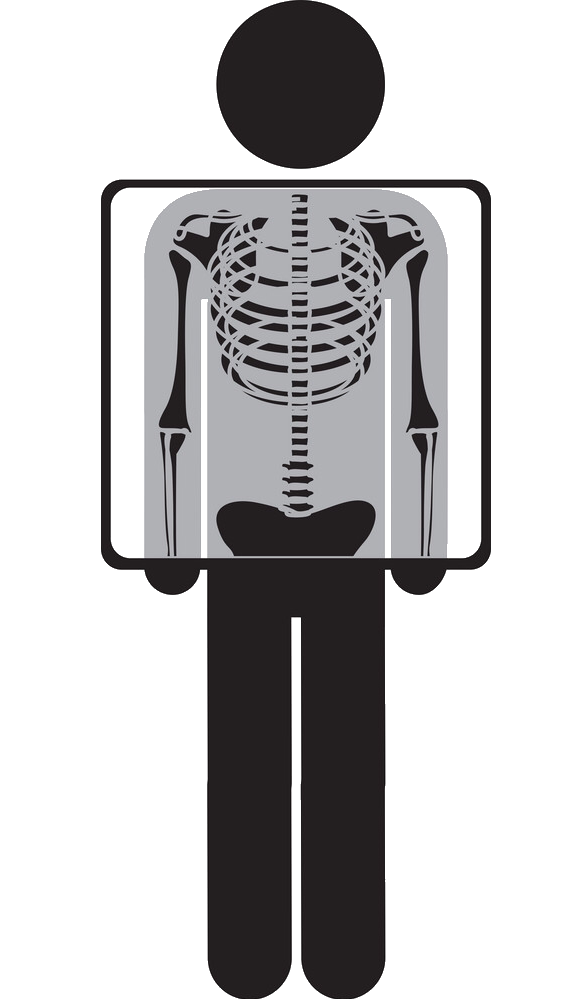 Early detection of the acute chest syndrome (blood gas measurements and chest X-ray). Exchange  transfusions are often  needed to lower the  patient’s HbS levels and limit ongoing sickling.
Acute chest syndrome: vaso-occlusion in pulmonary microcirculation
| Hemoglobin E and C
Among the commonest are HbE and HbC, both of which result from single amino acid substitutions in the β-chains.
HbE is very common in south-east Asia (being found in about 50% of the population in some parts of Thailand).
01
HbC is the consequence of a glutamine to lysine substitution in the β-globin chain. HbC is also seen in homozygosity; here the hemoglobin does  not polymerize as with HbSS, but can crystallize, with a resulting reduction in the flexibility of the red cell and a reduction in its survival.
02
Homozygotes have a mild anemia, low MCV, splenomegaly and many target cells in their blood film. HbC is found in patients of West African origin.
03
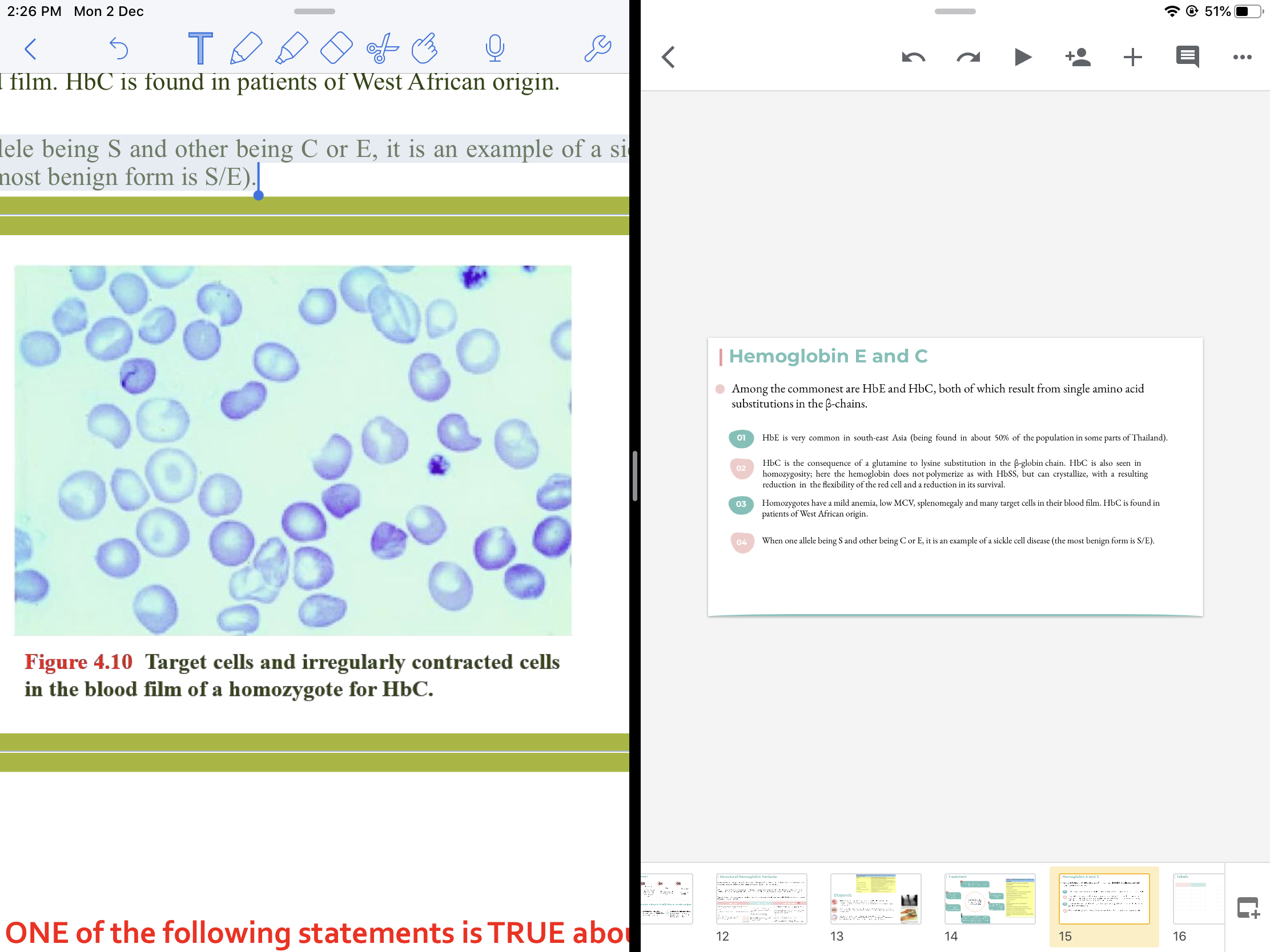 When one allele being S and other being C or E, it is an example of a sickle cell disease
 (the most benign form is S/E).
04
Key answers:                                                 1-B 2-C 3-B 4-D 5-C 6-B 7-B 8-A
| Quiz
Doctor’s questions
Doctor’s questions
4-Which ONE of these statements is TRUE about β-thalassemia major?
 It presents at birth.
 It is usually caused by deletion of β globin genes.
 It is associated with an increased risk of bone infarction.
 It is associated with stunted growth.
5-Which ONE of the following is a feature of thalassemia intermedia?
 It may be due to homozygous βo thalassemia without coinheritance alpha thalassemia.
 It is not  associated with extramedullary hemopoiesis.
 It is usually associated with splenomegaly.
 It can not cause iron overload.
6-Which ONE of these statements is TRUE concerning sickle cell trait?
It is a cause of anemia 
 It protects against malaria.
 It is usually associated with splenomegaly.
It is a cause of frequent sickle cells in the peripheral blood
1-Which ONE of the following statements is TRUE about sickle cell anemia?
 The oxygen dissociation curve is shifted to the left.
 It may cause ankle ulcers.
  It is NOT associated with stroke.
 It is NOT associated with atrophy of the spleen
2-Which ONE of the following statements is TRUE about β-thalassemia trait?
 It is associated with a raised hemoglobin A2 level with normal CBC indices.
 It is associated with iron overload.
 It is associated with a normal reticulocyte index.
 It is associated with splenomegaly.
3-Which ONE of the following statements is TRUE about beta-thalassemia?
 It may cause hemoglobin H disease.
 It causes a microcytic hypochromic blood picture.
 It is frequently cause a hydrops fetalis.
 It is very common in the Far East.
7- Which of the following statements concerning abnormalities  of the hb molecules is true:
A. Alpha thalassemia is due to a deficiency of beta chain production
B. HbS is caused by a single base mutation of beta chain
C. Genes for  the alpha and beta chains are located on the same chromosome
D. In thalassemia, persistence of HbF is an adverse prognostic sign
E. Bone marrow examination is the investigation of choice to diagnose hemoglobinopathy


8- The pathognomic abnormality in b-thalassemia is:
A. High level of Hb A2
B. Low level of HbF
C. Normal HbA.
D. Low serum unconugated bilirubin.
E. High urobilinogen in urine.
THANKS
| TEAM MEMBERS
| TEAM LEADERS 
| Abdulaziz Alghamdi 
| Elaf Almusahel
Amirah Alzahrani 
Deema Almaziad 
Jude Alotaibi
Njoud Almutairi 
Nouf Albraikan
Noura Almazrou
Razan Alzohaifi
Rema Almutawa
Renad Alhaqbani
Renad Almutawa
Taif Alotaibi 
Wejdan Alnufaie
Abdullah Alghamdi
Hashem Bassam
Mashal Abaalkhail 
Moath Aljehani
Mohammed Alasmari
Mohammed H.Alshehri
Mohammed Alkhamees
Mohammed Alshalan
Naif Alsolais
Saud Bin Queid
= Done by
= Editor
ضلعي
= Note taker
= Textbooks note taker